Report from PPAT Monitoring Workgroup
MATT ROBINSON
Watershed Protection Division
DC Department of Energy and Environment
& Chair, Chesapeake Bay Program 
Plastic Pollution Action Team
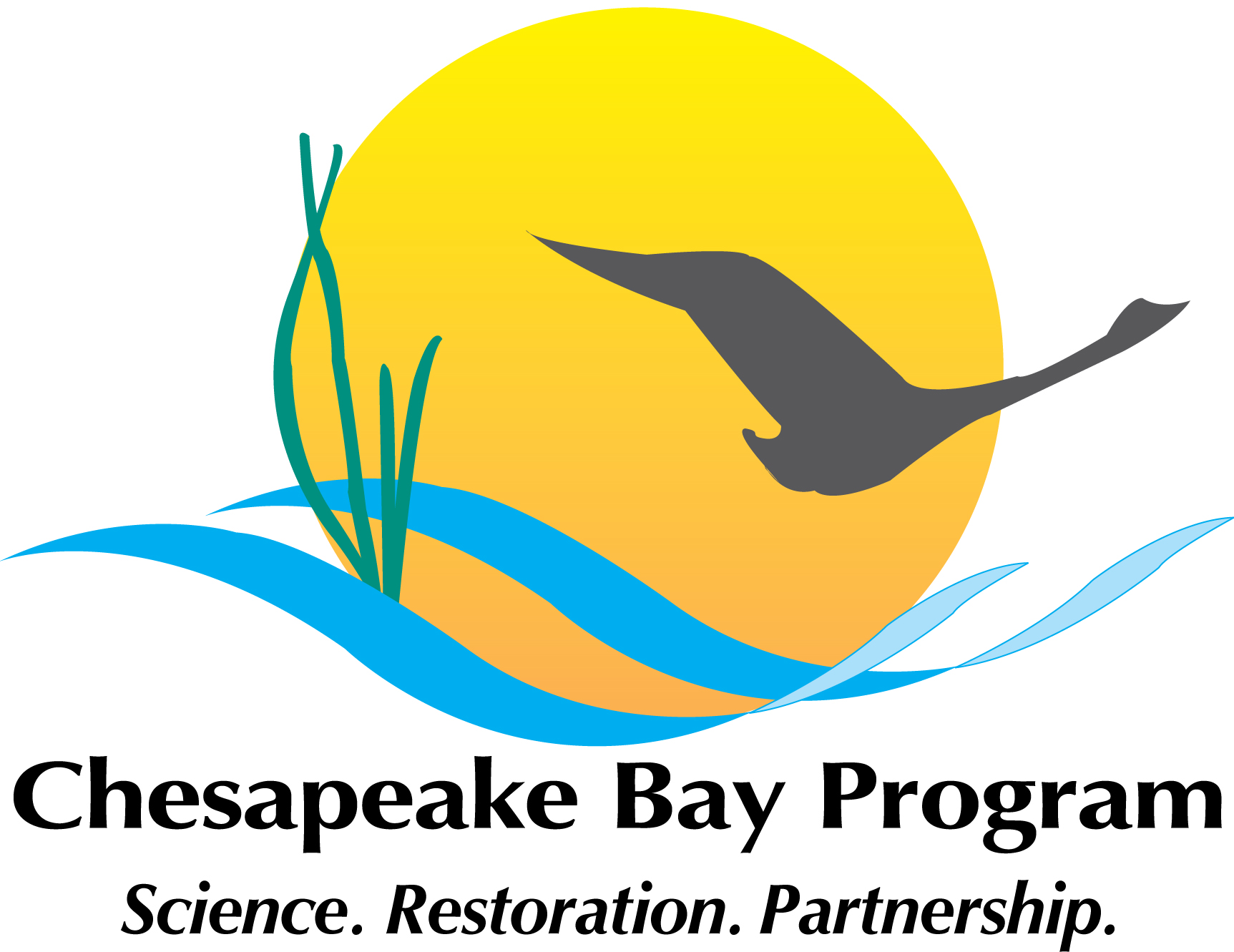 [Speaker Notes: This will be a brief overview of DC’s participation in a multi-jurisdictional effort to address trash in the Anacostia River.

Trash is not one of the pollutants that total maximum daily loads, or TMDLs, have been traditionally developed for.

However, given the regulatory framework that a TMDL provides for addressing various sources for trash, I hope to illustrate to everyone here today how it has been used to effectively address trash in local waterways in DC.]
Monitoring Workgroup “Charge”
Fall 2021 PSC directive to the PPAT:
The PPAT, on behalf of the CBP, should make a very strategic investment in science.
The PPAT should send science needs out to academic institutions.
The PPAT should work on a plastic pollution source assessment and reduction strategy.


Feedback from the Chesapeake Bay Commission:
Strong interest in getting the science straight, especially when it comes to source tracking e.g. What products are microplastics coming from?


PPAT Meeting #7 (Nov 22, 2021) – Action Item:
A group of PPAT members will meet to discuss a monitoring sample design and needs that can be presented during the PSC review in early 2022.
Create an informal working group focused analytical equipment availability
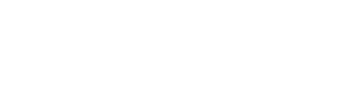 @DOEE_DC
[Speaker Notes: Now, how do we implement a trash TMDL?

Well, in DC, two major policy pieces are pushing compliance:

The 2012 iteration of our MS4 permit required the District to have the tools on the ground, by 2017, to capture or remove 103,188 lbs of trash per year from the Anacostia River watershed.  That is the equivalent of the MS4 point source load.
Per the NPDES permit for the combined sewer system, DC Water is required to implement a multi-year long term control plan for reducing the frequency of overflows from the combined sewer system.  These are commonly known as combined sewer overflows.  They are in the process of implementing a multi-year, multi-billion dollar to construct underground tunnels to capture this overflow and hold it for eventual piping to blue plains for treatment.]
Progress…
Workgroup was convened twice since last Nov.  We’ve used surveys and jamboard exercises to develop our priority questions, goals, and objectives. 

The group is currently made up of 12 members.

For the first two meetings we have attempted to define:
Questions that need to be answered by a monitoring program
Goals for a monitoring program
Objectives that will help to meet those goals.
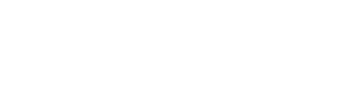 @DOEE_DC
[Speaker Notes: For many of you this picture might be of particular interest.  Trash negatively impacts aquatic vegetative habitat in DC.
The trash in this picture comes from a stormwater outfall which enters this restored wetland along the Anacostia River in DC, just across the river from RFK stadium.  

This site has also been retrofitted with a trash trap.]
Questions…
What is the current status (i.e., concentrations) of plastic pollution in tidal and nontidal waters of Chesapeake Bay and its watershed?
What is the range of concentrations for plastic pollution within the food web, focusing on species identified in the Chesapeake Bay 2014 Watershed Agreement Goals and Outcomes (e.g. blue crabs, oysters, brook trout) as well as other species of commercial and/or recreational importance (e.g. striped bass)? 
What are the sources (i.e. plastic product) of plastics found in the bay and watershed?
What are the pathways (i.e. stormwater, wastewater, non-point source) of plastics for the bay and its watershed?
What is the spatial distribution of plastic pollution in the Chesapeake Bay and watershed?
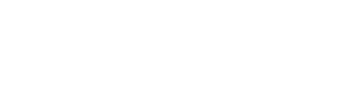 @DOEE_DC
[Speaker Notes: For many of you this picture might be of particular interest.  Trash negatively impacts aquatic vegetative habitat in DC.
The trash in this picture comes from a stormwater outfall which enters this restored wetland along the Anacostia River in DC, just across the river from RFK stadium.  

This site has also been retrofitted with a trash trap.]
Goals…
Establish a baseline for plastic pollution in the Chesapeake Bay and its watershed.

Source identification, assessment, and control for plastic pollution.

Monitor presence of plastic pollution in living resources, including specific species and habitats.
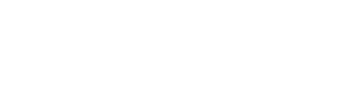 @DOEE_DC
[Speaker Notes: For many of you this picture might be of particular interest.  Trash negatively impacts aquatic vegetative habitat in DC.
The trash in this picture comes from a stormwater outfall which enters this restored wetland along the Anacostia River in DC, just across the river from RFK stadium.  

This site has also been retrofitted with a trash trap.]
Goal #1 - Establish a baseline for plastic pollution in the Chesapeake Bay and its watershed.
Objectives

Estimate annual loading tonnage of plastic pollution.

Track changes of microplastic abundance in response to management actions.

Start understanding spatial distribution of plastics.
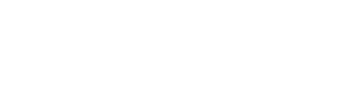 @DOEE_DC
[Speaker Notes: For many of you this picture might be of particular interest.  Trash negatively impacts aquatic vegetative habitat in DC.
The trash in this picture comes from a stormwater outfall which enters this restored wetland along the Anacostia River in DC, just across the river from RFK stadium.  

This site has also been retrofitted with a trash trap.]
Goal #2 - Source identification, assessment, and control for plastic pollution.
Objectives

Identify key sources (e.g. single use plastic products) and pathways (e.g. WWTP, stormwater, NPS) of pollution and associate with plastic characteristics. 

Tracing flow paths of plastics to identify key locations for interventions or BMPs where significant investments are being made for water quality that address plastics. 

Understand the status and trends of sources.  Are sources trending upwards?
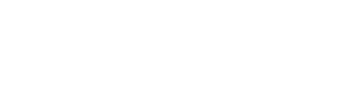 @DOEE_DC
[Speaker Notes: For many of you this picture might be of particular interest.  Trash negatively impacts aquatic vegetative habitat in DC.
The trash in this picture comes from a stormwater outfall which enters this restored wetland along the Anacostia River in DC, just across the river from RFK stadium.  

This site has also been retrofitted with a trash trap.]
Goal #3 - Monitor presence of plastic pollution in living resources, including specific species and habitats.
.
Objectives

Support development of ecological risk assessments.

Survey biota to determine of plastic contamination is skewed towards certain organisms or habitat
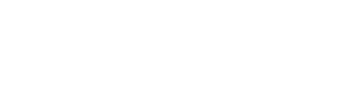 @DOEE_DC
[Speaker Notes: For many of you this picture might be of particular interest.  Trash negatively impacts aquatic vegetative habitat in DC.
The trash in this picture comes from a stormwater outfall which enters this restored wetland along the Anacostia River in DC, just across the river from RFK stadium.  

This site has also been retrofitted with a trash trap.]
Analytical Needs…
.
The group discussed the following questions:

What are the top 3 needs to overcome barriers to sampling?

What are the top 3 needs to overcome barriers to extract/isolate plastics from samples?

What are the top 3 needs to overcome barriers to identify plastics in samples?
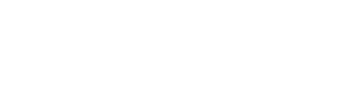 @DOEE_DC
[Speaker Notes: For many of you this picture might be of particular interest.  Trash negatively impacts aquatic vegetative habitat in DC.
The trash in this picture comes from a stormwater outfall which enters this restored wetland along the Anacostia River in DC, just across the river from RFK stadium.  

This site has also been retrofitted with a trash trap.]
What are the top needs to overcome barriers to sampling?
Develop standard operating procedures for monitoring.

Develop standard operating procedures for sampling in order to prevent cross contamination.

Beach sampling programs.
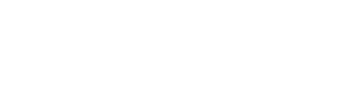 @DOEE_DC
[Speaker Notes: For many of you this picture might be of particular interest.  Trash negatively impacts aquatic vegetative habitat in DC.
The trash in this picture comes from a stormwater outfall which enters this restored wetland along the Anacostia River in DC, just across the river from RFK stadium.  

This site has also been retrofitted with a trash trap.]
What are the top needs to overcome barriers to extract/isolate?
Standard operating procedures for extraction, isolation, and sample prep.

Training in sample analysis. 

Technical support for existing instrumentation.
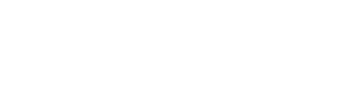 @DOEE_DC
[Speaker Notes: For many of you this picture might be of particular interest.  Trash negatively impacts aquatic vegetative habitat in DC.
The trash in this picture comes from a stormwater outfall which enters this restored wetland along the Anacostia River in DC, just across the river from RFK stadium.  

This site has also been retrofitted with a trash trap.]
What are the top 3 needs to overcome barriers to identify plastics?
Standardization of instrumentation. Establishing what level of identification is needed (polymer class, proportion of sample, etc.). 

Inventory of lab infrastructure available.

Accessible “scanning” and “micro” FTIR and Raman instrumentation.
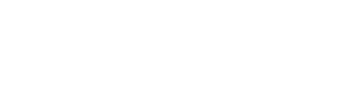 @DOEE_DC
[Speaker Notes: For many of you this picture might be of particular interest.  Trash negatively impacts aquatic vegetative habitat in DC.
The trash in this picture comes from a stormwater outfall which enters this restored wetland along the Anacostia River in DC, just across the river from RFK stadium.  

This site has also been retrofitted with a trash trap.]
Next Steps…
.
Next Steps

Meet in June/July to discuss needs for a monitoring program.

Send out a questionnaire (possibly with the Chesapeake Research Consortium and Chesapeake Watershed Cooperative Ecosystem Studies Unit) to research institutions in the region asking:
	1) Are they performing plastic pollution research? If so, what?
	2) What is the capacity of their lab for sampling and analysis?

One conclusion

SOPs are needed for the following sampling/monitoring, QA/QC, and analysis.
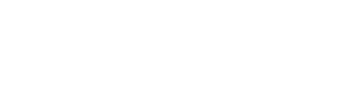 @DOEE_DC
[Speaker Notes: For many of you this picture might be of particular interest.  Trash negatively impacts aquatic vegetative habitat in DC.
The trash in this picture comes from a stormwater outfall which enters this restored wetland along the Anacostia River in DC, just across the river from RFK stadium.  

This site has also been retrofitted with a trash trap.]